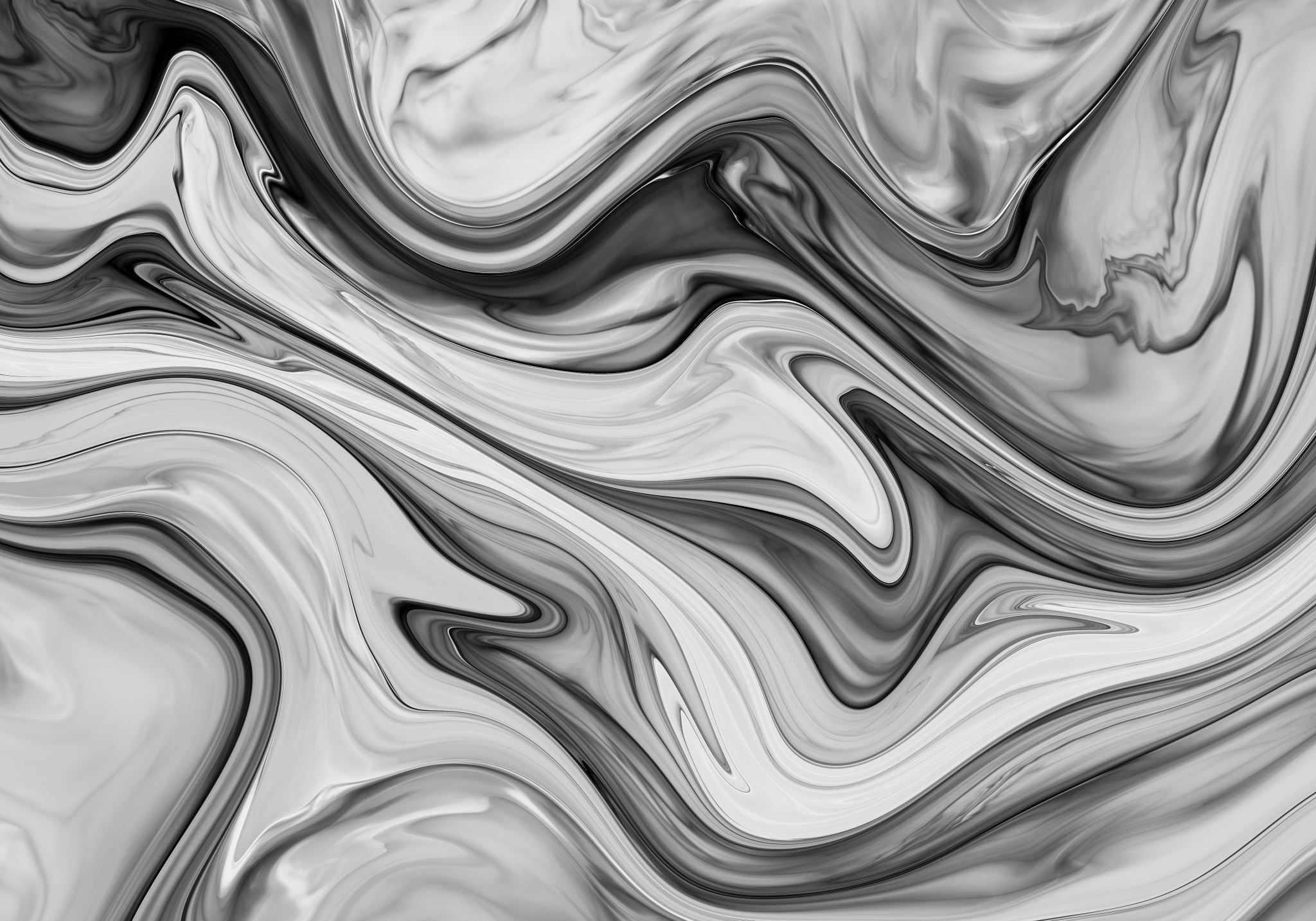 Large and Small Cohorts
A few reflections from Ian Fairholm
Big and Small
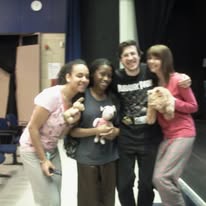 Over more than 25 years of teaching, I’ve taught to classes of everything from six students to over 400. 
Within that range, class size is relative.
But essentially the strategies are initially the same whether you start with six or 400, so don’t panic whatever numbers you’re faced with.
Approachability and Connection
Make yourself approachable and be clear on how students can contact you.
Find a way that helps students to engage with each other from the off, e.g., create a buddy system.  
Seek to create a welcoming community.
Aims and objectives
Be clear on the aims and objectives of the unit (what students are expected to learn, know & do).
And do the same for each class/lecture.
If students know what’s expected of them and what the point is, it makes learning easier, regardless of class size.
Volume – can they hear you?
Pacing – impossible to keep everyone happy but try for the Goldilocks Principle.
Move around – don’t just think outside the box, move outside the box!
Some basics
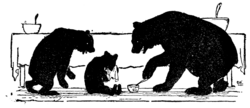 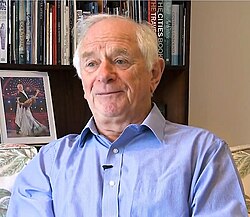 Length of session & keeping their attention
Are you going to be teaching for 1 hour or 2?
What’s a student’s attention span? Approx. 10-15 minutes.
Break your session down into slots of 10-15 mins and plan to change what they’ll be doing or focusing on roughly every 10-15 mins.
Alternate between concepts/learning and activities/reflections/testing learning
Activities
You definitely can do activities in large lecture cohorts 
Use Mentimeter
Get them on their feet (if safe to do so!)
Thinking and writing exercises
Activities (2)
Interactive handouts
Videos
Always make sure that the things you do have a clear function and explain this.
Ideally set-up, then do the task, then ask for reflection/feedback, then summarise/conclude.
Get Feedback and Give Feedback
Try to find quick ways to get student feedback 
Stop, Start, Continue
Be sure to give students regular feedback (combination of Mentimeter, in-class, & Moodle)
Conclusions
Aim to get the basics right and set expectations early.
In most cases, talking at large cohorts for two hours is not going to work well.
If you can engage your cohort, then class size doesn’t matter too much.
Useful to get feedback to learn what is and isn’t working.